Design and Technology Progression of Learning at
Hailey CE Primary School
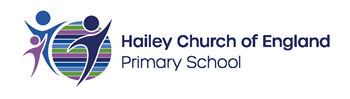 Design
Design
Make
Evaluate
Technical Knowledge
Food Technology